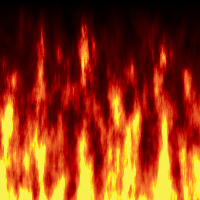 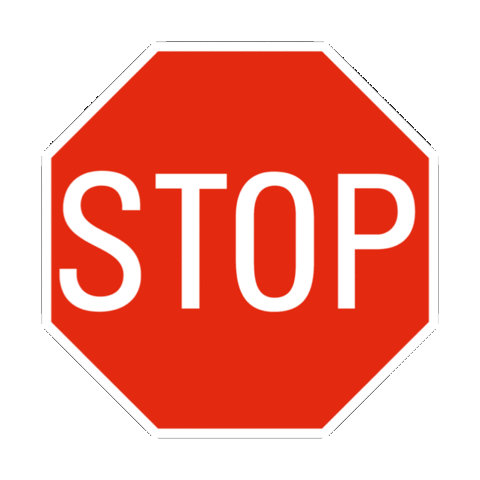 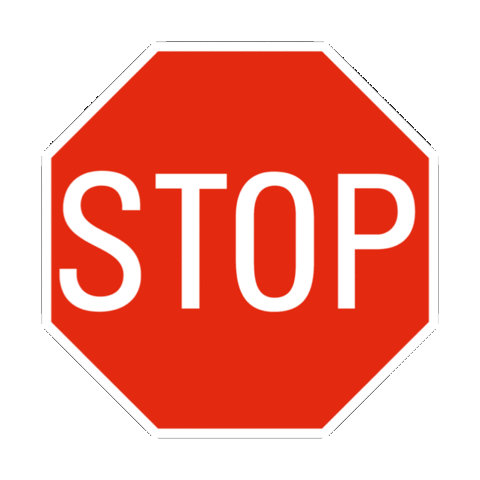 POŻAROM TRAW
2
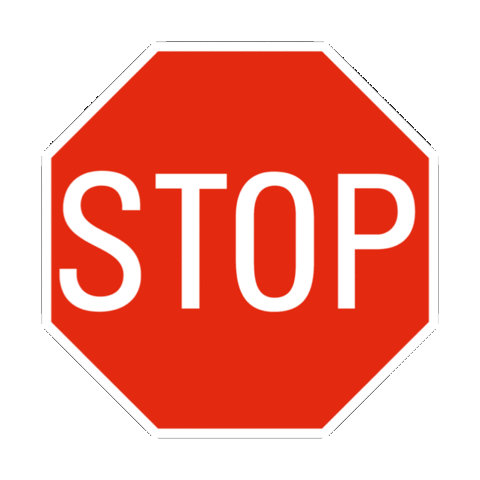 1.Dlaczego nie wolno wypalać traw? 
2.Jakie są skutki wypalania traw? 
3.Przepisy prawa 
4.Podsumowanie
Nie dla wypalania traw
3
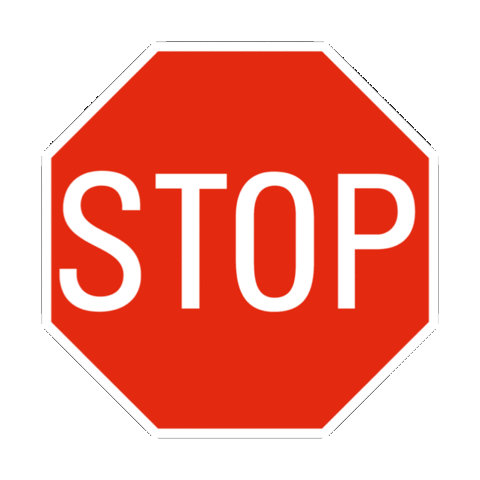 Wypalanie traw nie jest korzystne dla gleby. Ziemia wyjaławia się i ograniczeniu ulegają bardzo ważne dla gleby procesy: naturalny rozkład resztek roślinnych oraz asymilacja azotu z powietrza.
Nie dla wypalania traw
4
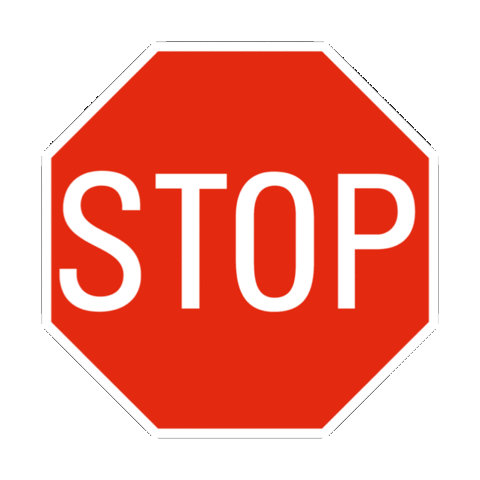 Ponadto, ogień jest dużym zagrożeniem dla zwierząt, w tym organizmów mających pozytywny wpływ na przyrodę (m.in. dla dżdżownic, mrówek, pszczół).
Nie dla wypalania traw
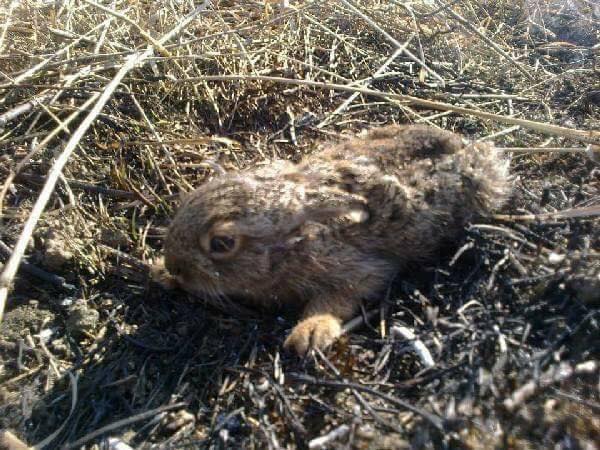 5
Nie dla wypalania traw
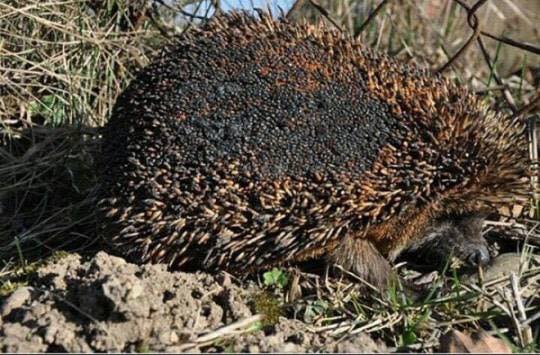 6
Nie dla wypalania traw
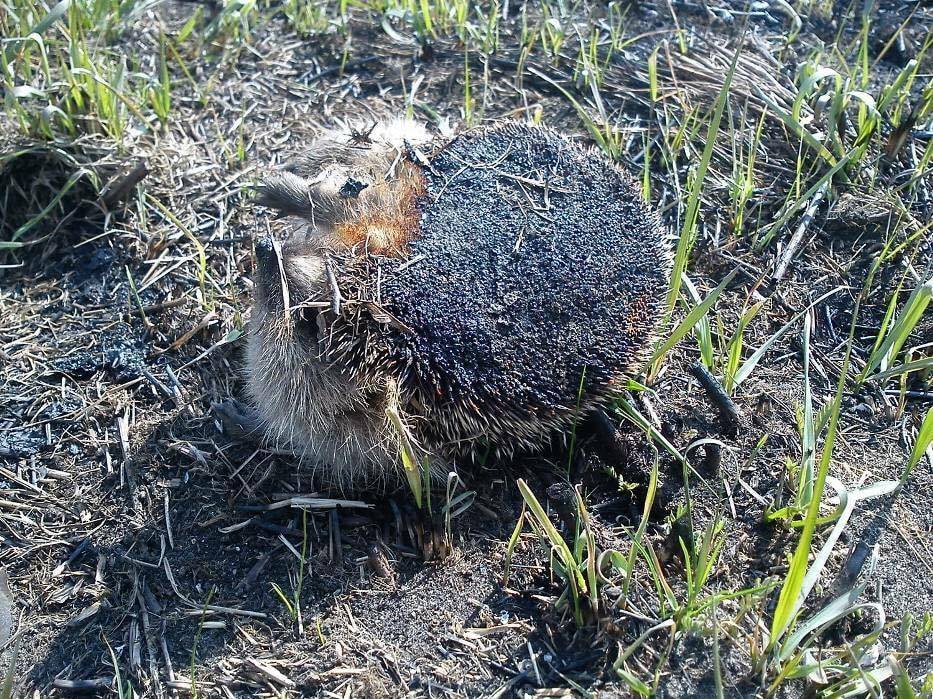 7
Nie dla wypalania traw
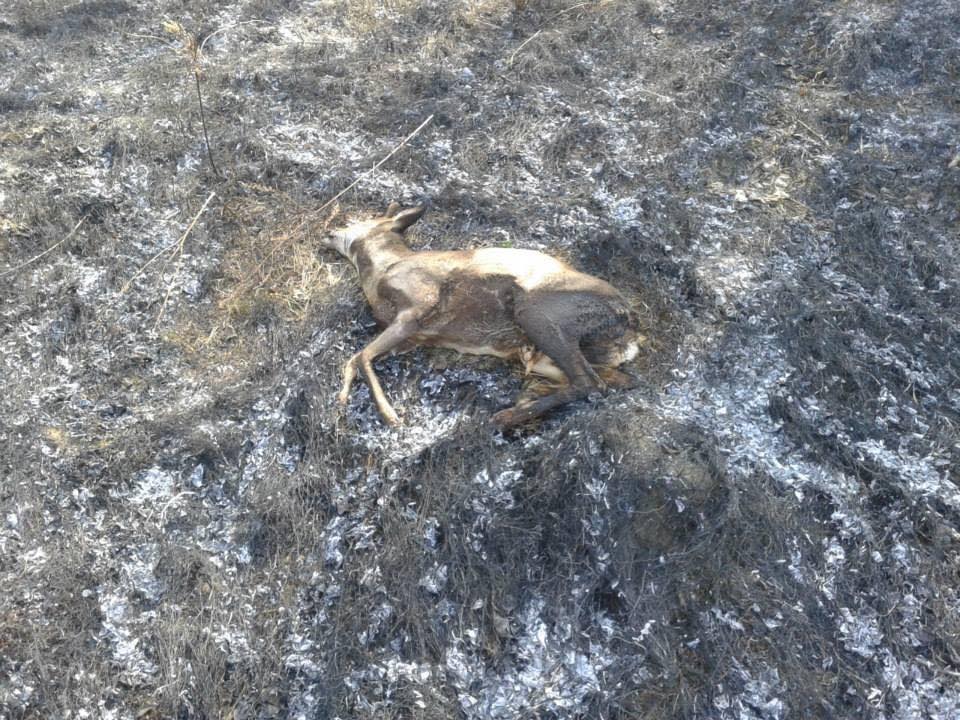 8
Nie dla wypalania traw
9
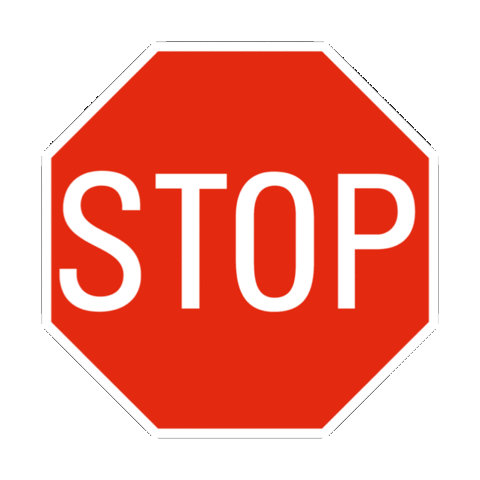 Pożary traw powodują zadymienie,	 które jest szczególnie groźne dla ludzi z uwagi na możliwość zatrucia.
Nie dla wypalania traw
10
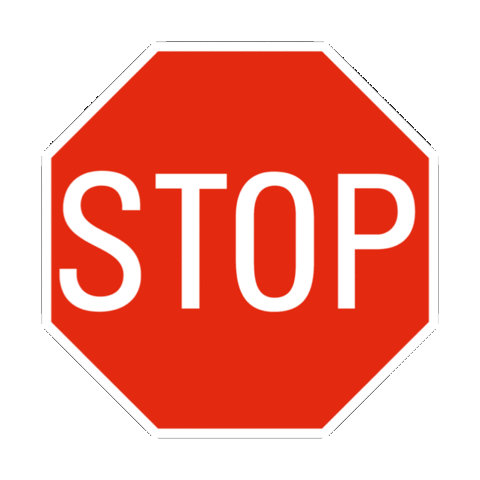 Gwałtowna zmiana kierunku wiatru sprawia, że pożar przenosi się na pobliskie zabudowania stanowiąc zagrożenie dla życia, zdrowia i dobytku mieszkańców.
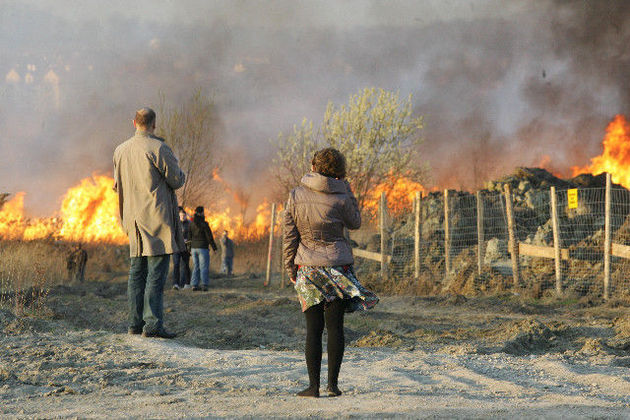 Nie dla wypalania traw
11
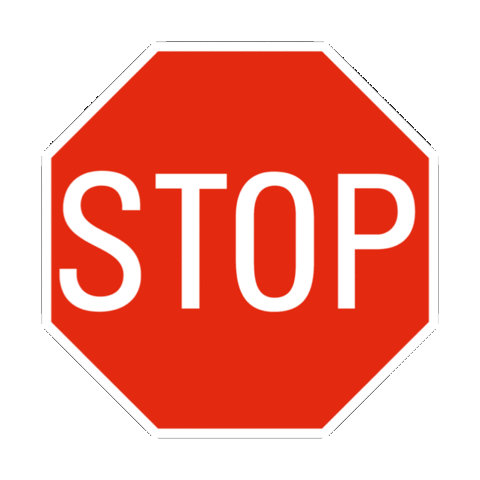 Prędkość rozprzestrzeniania się pożaru traw wynosi ponad 20 km/h, dla porównania szybki bieg to około 19 km/h a szybka jazda na rowerze 30km/h.
Na prędkość i intensywność  rozprzestrzeniana się pożaru duży wpływ ma siła i kierunek wiatru
Nie dla wypalania traw
12
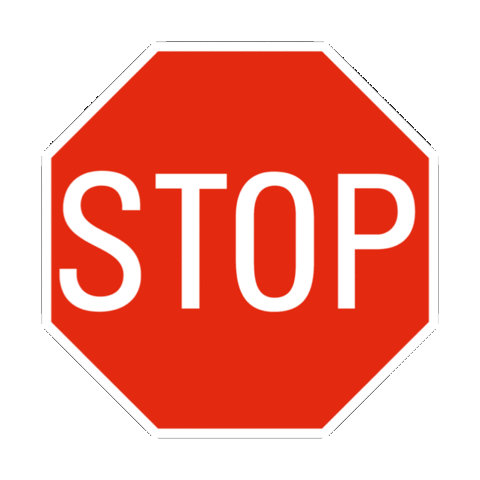 Bezmyślność  ludzi wypalających trawy może doprowadzić do narażenia życia, zdrowia  ludzi i zwierząt a także do zniszczenia budynków mieszkalnych
Nie dla wypalania traw
13
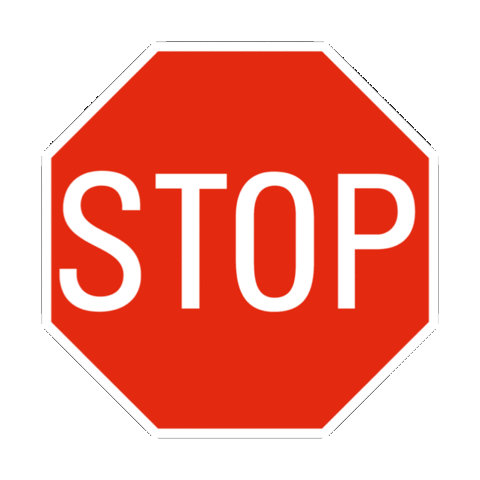 Od palących się traw płoną budynki gospodarcze
Nie dla wypalania traw
14
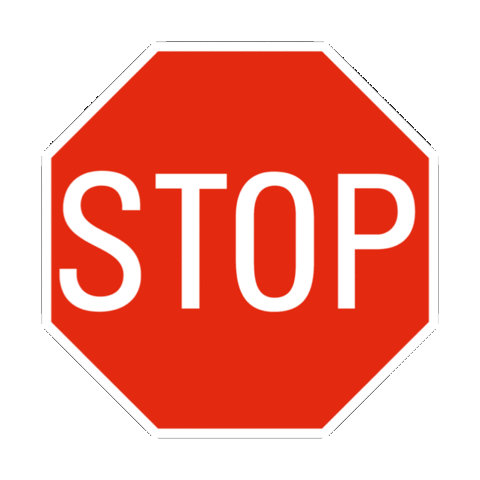 Mogą także doprowadzić do ograniczenia widoczności na drogach, w konsekwencji  do  kolizji i wypadków.
Nie dla wypalania traw
15
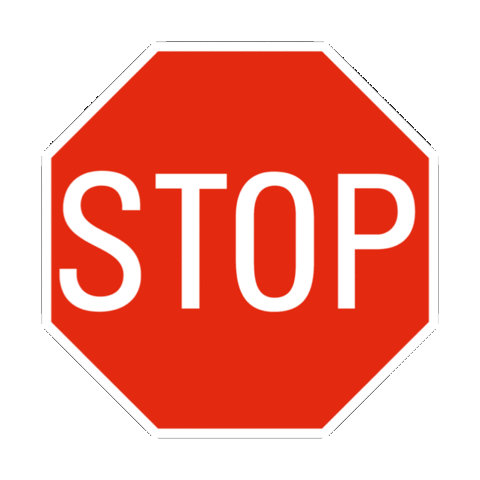 Aby opanować pożar nieużytków,     angażuje się znaczną liczbę ludzi i sprzętu. Godzina pracy jednego zastępu strażaków kosztuje ok 300,- zł.
Nie dla wypalania traw
16
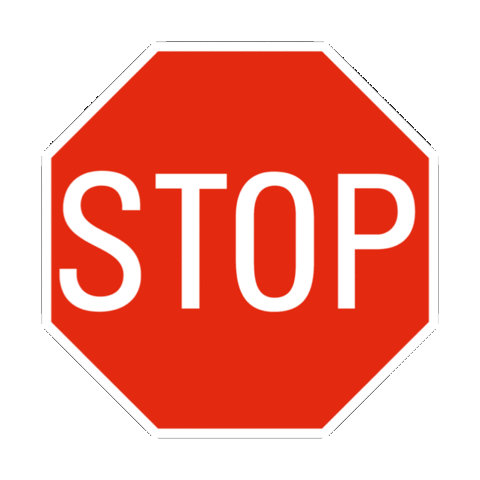 Czasem potrzeba kilku zastępów by ugasić pożar. W tym samym czasie strażacy mogą być potrzebni do ratowania życia i mienia w innym miejscu.
Nie dla wypalania traw
17
Statystyki pożarów traw w ostatnich latach na terenie kraju obrazują skalę zjawiska. Także  w powiecie piaseczyńskim są bardzo niepokojące.
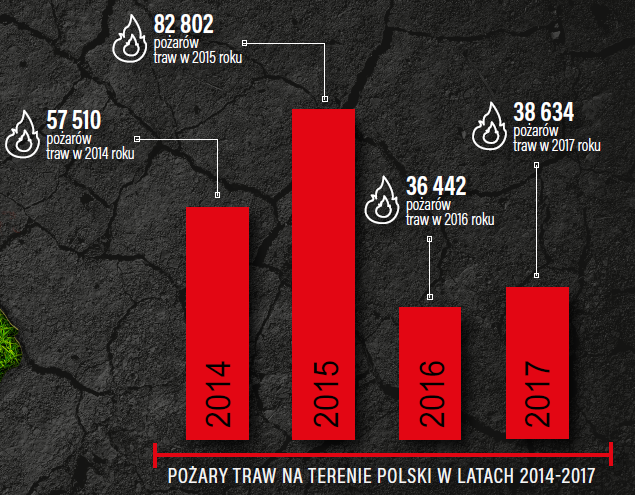 Nie dla wypalania traw
18
Dlatego wspólnymi siłami chcemy stawić czoła problemowi.  Wypalanie traw jest  nie tylko niebezpieczne, ale też nieopłacalne i szkodliwe.
W 2017 roku w pożarach traw i nieużytków rolnych na terenie kraju rannych zostało 101 osób, śmierć poniosły 2 osoby.
Nie dla wypalania traw
19
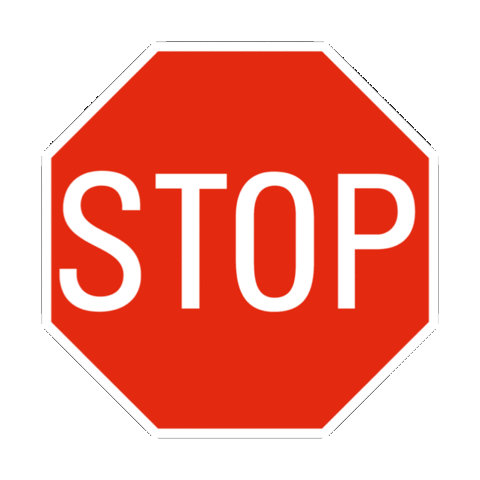 Art. 82 ustawy z dnia 20 maja 1971r. Kodeksu wykroczeń (Dz. U. z 2018 r. poz.618 ) – kara aresztu, nagany lub grzywny, której wysokość w myśl art. 24, § 1 może wynosić od 20 do 5000 zł.
Nie dla wypalania traw
20
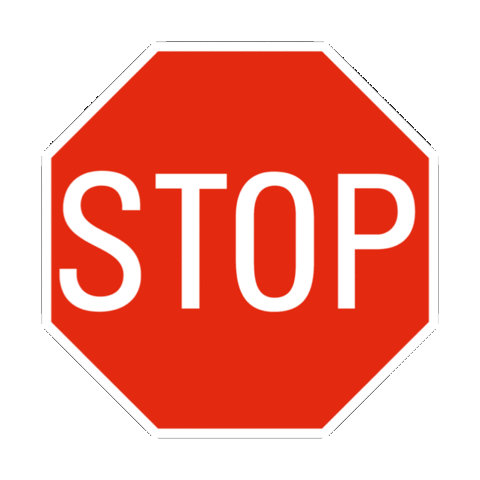 „Kto sprowadza zdarzenie, które zagraża życiu lub zdrowiu wielu osób albo mieniu w wielkich rozmiarach, mające postać pożaru, podlega karze pozbawienia wolności od roku do lat 10”.
Art. 163. § 1 Ustawa z dnia 6 czerwca 1997 r. Kodeks karny (Dz. U. z 1997r. Nr 88 poz. 553 ze zmianami)
Nie dla wypalania traw
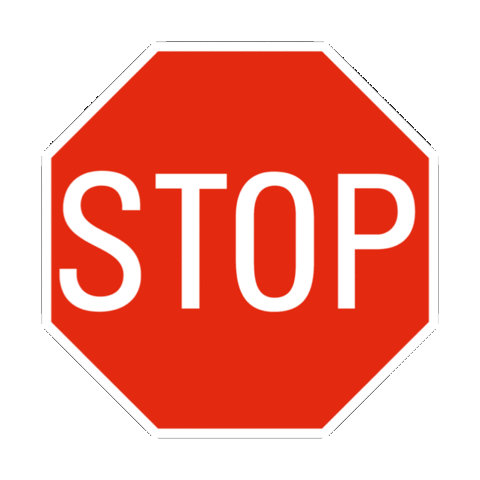 21
Apelujemy o rozsądek !!!       
Przestrzegamy przed zagrożeniami wynikającymi z wypalania roślinności.
Nie dla wypalania traw
22
Nie dla wypalania traw
23
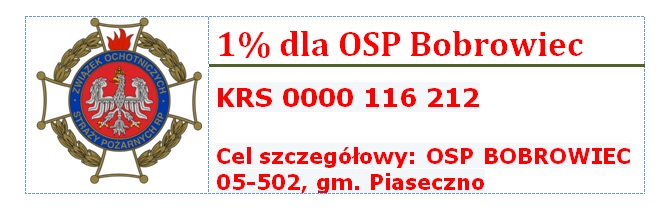 Nie dla wypalania traw